Бағалау парақшасы арқылы топ бір-бірін бағалайды.
1-тапсырма ТЖ  
«Сандық технология» мәтініндегі негізгі және қосымша ақпаратты анықтап, факті мен көзқарасты ажыратады, мәтін идеясымен байланысын анықтайды
Дескриптор:                                                                                       -    мәтініндегі негізгі және қосымша ақпаратты анықтайды 
-факті мен көзқарасты ажыратады 
-мәтін идеясымен байланысын анықтайды.
Белсенді  әдіс: 
«Екі түсіндірмелі күнделік» стратегиясы
Оқушылар тапсырманы оқып, кестеге  салады.
2-тапсырма. Жұптық жұмыс
                                                                       Мәтіндегі факті мен көзқарасты дәлелдейді.
Белсенді әдіс: 
«ПОПС формуласы»
Дескриптор:
-мәтіннен фактіні мен көзқарасты тауып,  дәлелдейді
Дескриптордың нәтижесінде қалыптастырушы бағалау жүргізіледі. Бағалау парақшасы арқылы бірін-бірі бағалайды
Фактілер, мысалдар келтіре отырып қорытынды шығарады.Біздің ойымызша... Себебі біз оны былай түсіндіреміз...Оны біз мына фактілермен, мысалдармен дәлелдей аламыз...Осыған байланысты біз мынадай қорытынды шешімге келдік...
3-тапсырма.Жеке жұмыс
    Алған білімін өмірмен байланыстыры «Электронды 
 өмір» тақырыбында шағын  әңгіме  жазады
Белсенді  әдіс: «Еркін жазу»

Дескриптордың нәтижесінде қалыптастырушы бағалау жүргізіледі. Бағалау парақшасы арқылы өзін-өзі бағалайды.
Дескриптор:

-өмірмен байланыстырады                                                 шағын әңгіме жазады
Барынша қолдау көрсету

Диалог және қолдау көрсету тәсілі «Екі түсіндірмелі күнделік» стратегиясы арқылы оқушыларды ойланту үшін және бірқатар жауаптар алу үшін алдын ала дайындалған жетекші сұрақтар таратылады.
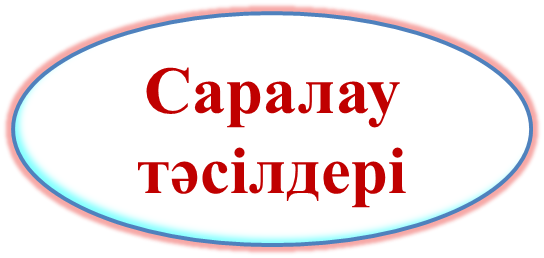 Орташа қолдау көрсету

Тапсырма тәсілі.
Оқушылардың қажеттіліктеріне қарай  бағыт-бағдар беремін
Қолдау аз қажет ететін  оқушы:

 Дереккөздер тәсілі.
Нақты ақпаратты  қосымша ақпаратпен салыстырады, өз бетінше ізденіп, маңызды ақпараттарды жинақтайды
Кері байланыс  «5-1-1»әдісі                                 
 Оқушылар тақырыпқа қатысты 5сөз жазып,5 сөзбен 1 сөйлем құрастырады.Тақырыпқа 1 ортақ сөз жазады